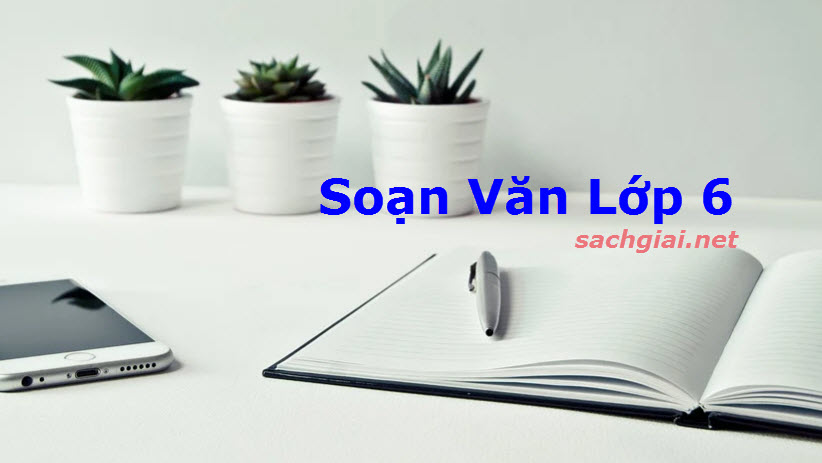 VIẾT 
KỂ LẠI MỘT TRUYỆN CỔ TÍCH
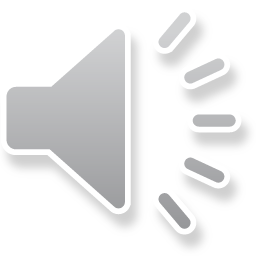 BÀI VĂN CỦA HS – NGUỒN INTERNET
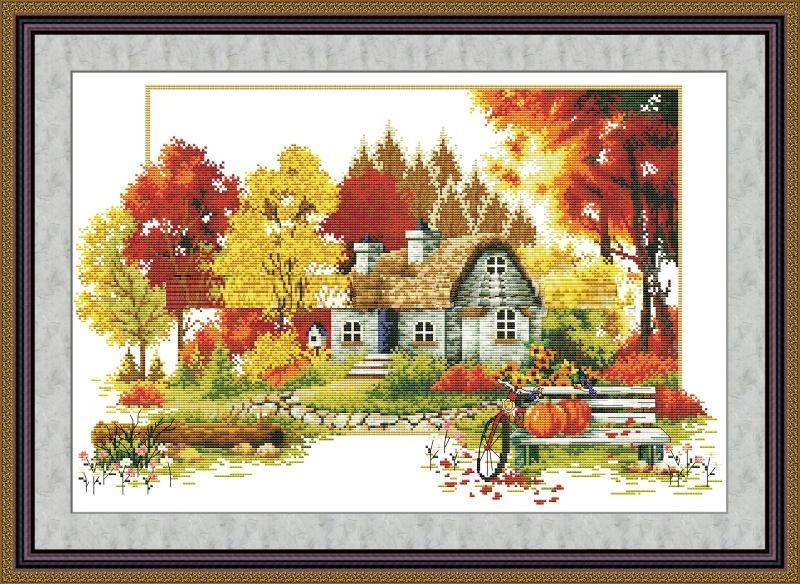 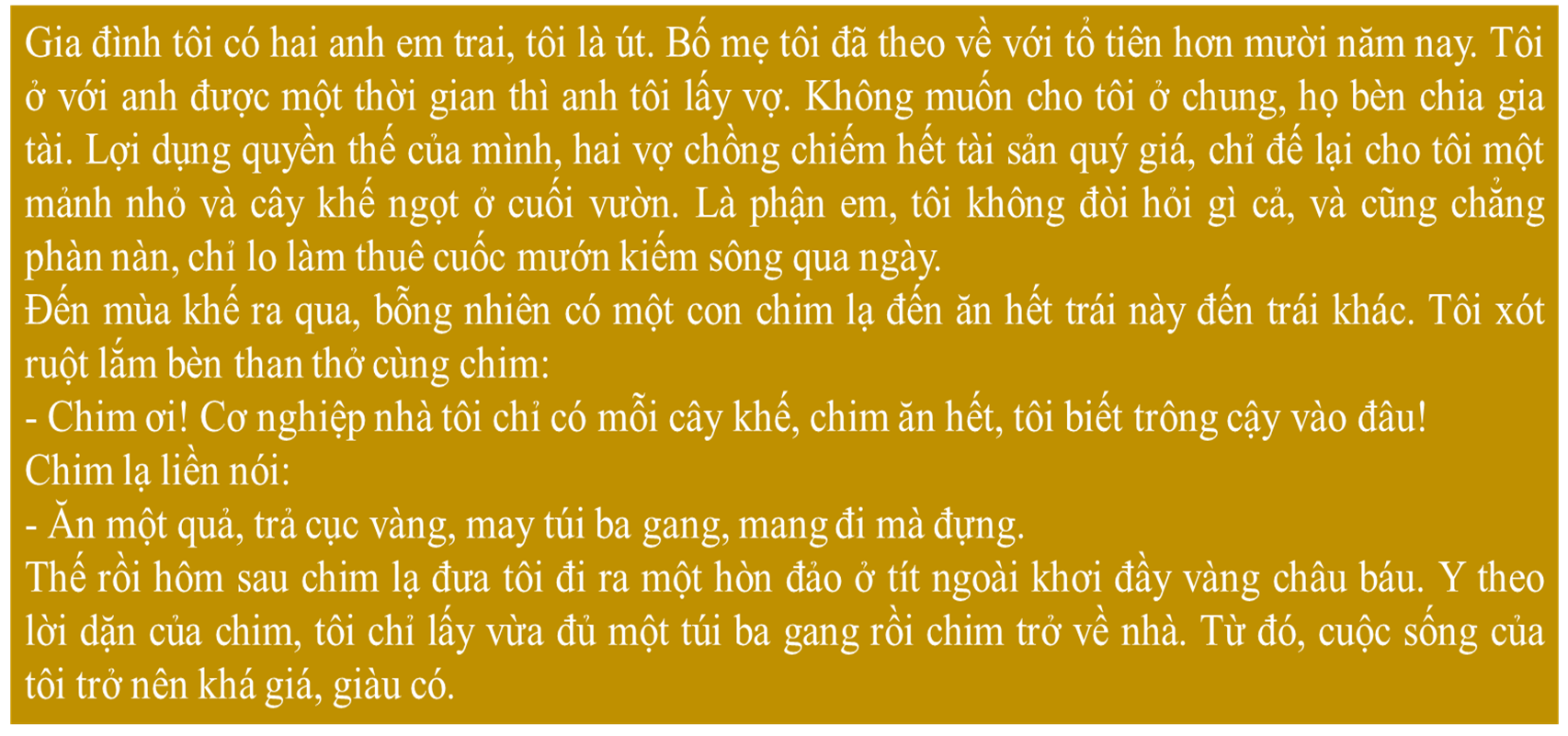 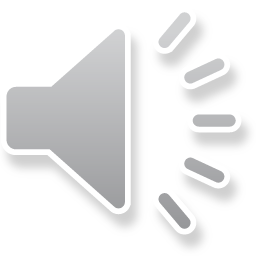 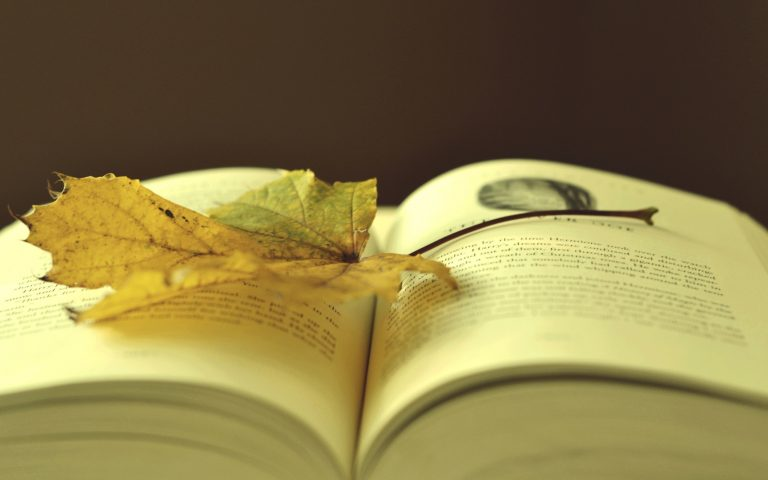 Em đã từng đọc, được nghe kể nhiều truyện cổ tích hay. Có những truyện để lại ấn tượng rất sâu đậm trong kí ức của em. Có khi nào em muốn tự mình kể lại cho mọi người nghe những câu chuyện thú vị đó hay không? Cách thức kể như thế nào?....Bài học này sẽ hướng dẫn những bước cơ bản để em biết cách viết bài văn kể lại một truyện cổ tích.
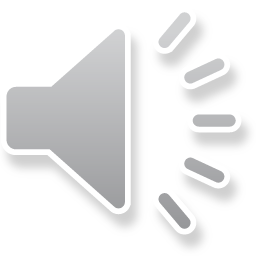 I. Cách kể lại một truyện cổ tích.
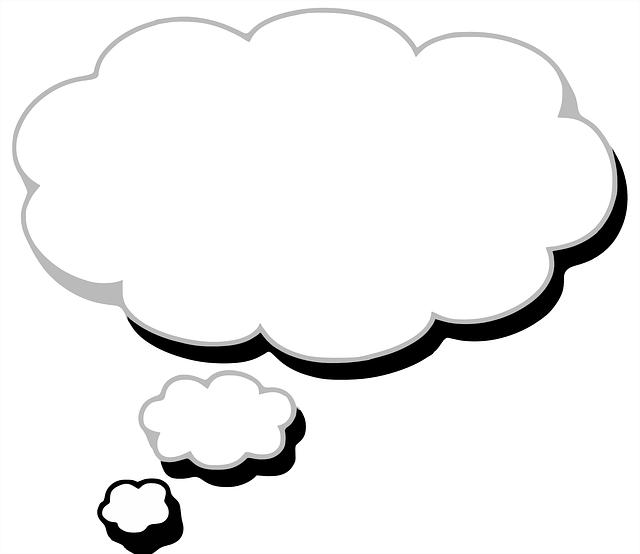 Theo em, kể lại một câu truyện cổ tích nghĩa là  làm gì?
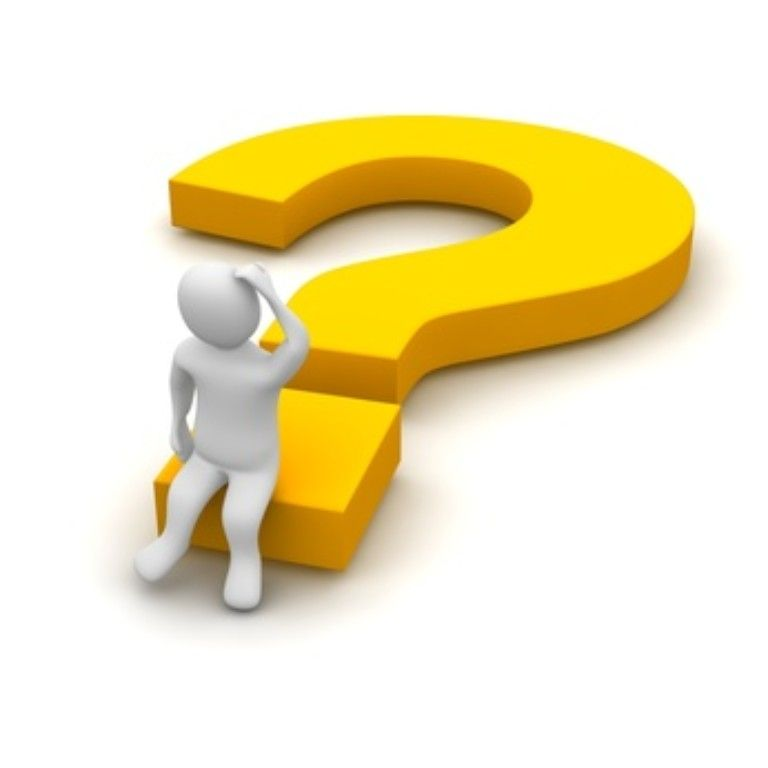 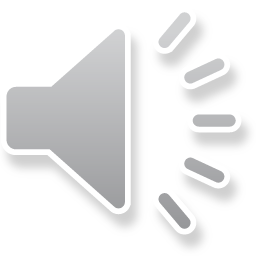 I. Cách kể lại một truyện cổ tích.
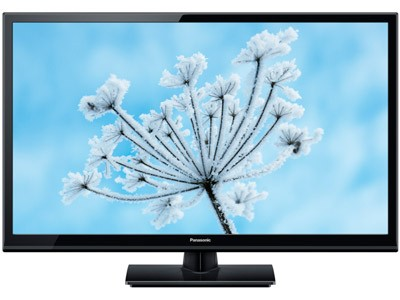 1. Kể lại một truyện cổ tích thuộc loại văn kể chuyện – văn tự sự. Kể lại một truyện cổ tích là dùng lời văn của mình kể lại nội dung một truyện cổ tích đã học (hoặc đã đọc, đã nghe).
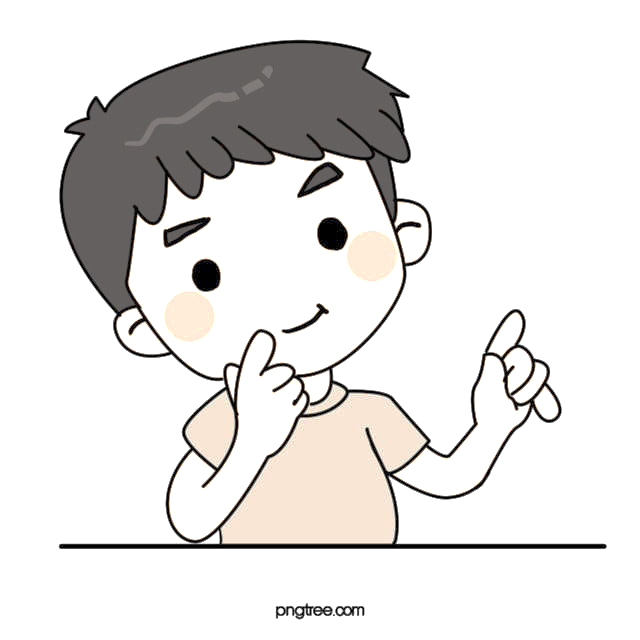 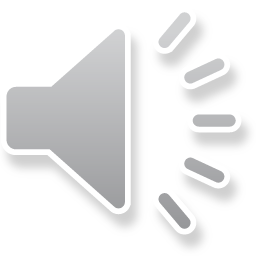 I. Cách kể lại một truyện cổ tích.
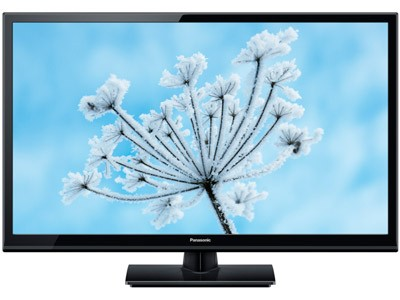 2. Yêu cầu đối với kiểu bài.
- Người kể sử dụng ngôi thứ 3.
- Các sự việc được trình bày theo trình tự thời gian.
- Đảm bảo kể được đầy đủ các sự việc quan trọng trong truyện, đặc biệt là các yếu tố kì ảo, hoang đường.
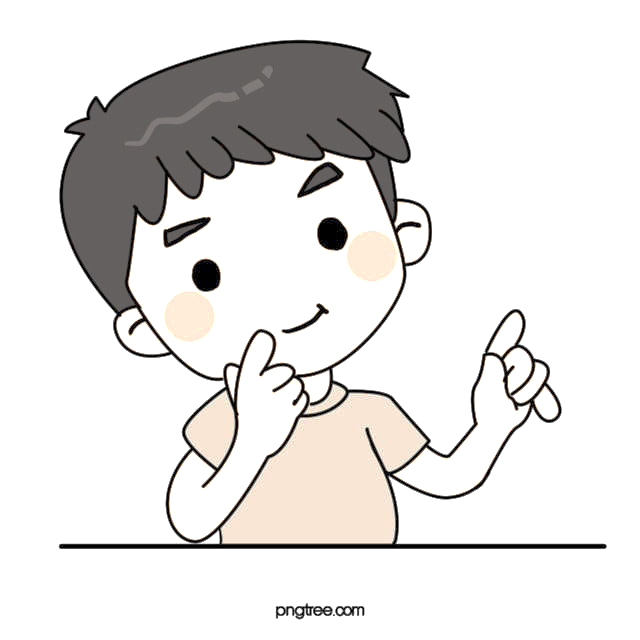 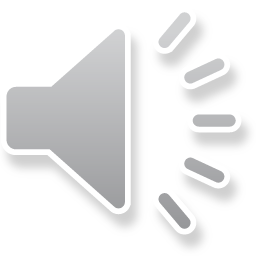 I. Cách kể lại một truyện cổ tích.
Mở bài: Giới thiệu truyện cổ tích sẽ kể lại (tên truyện, lí do kể).
Thân bài: Giới thiệu nhân vật, hoàn cảnh xảy ra câu chuyện. Trình bày sự việc đã xảy ra trong câu chuyện theo trình tự thời gian.
3. Bố cục.
Kết bài: Nêu cảm nghĩ về truyện vừa kể.
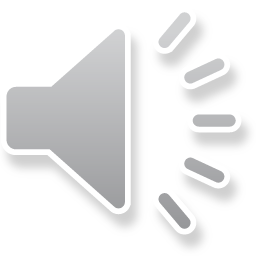 II. Thực hành, luyện tập.
Đề bài:
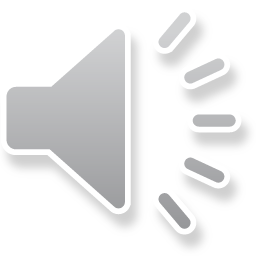 II. Thực hành, luyện tập.
Bước 1: Chuẩn bị trước khi viết
Bước 2: Tìm ý và lập dàn ý
2. Các bước
Bước 3: Viết
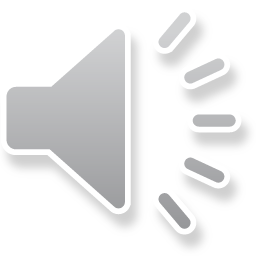 II. Thực hành, luyện tập.
Đề bài:
2. Các bước viết
+ Đề bài yêu cầu viết về vấn đề gì?
Xác định đề tài.
Bước 1. Chuẩn bị trước khi viết.
+ Kiểu bài mà đề yêu cầu là gì?
Thu thập tư liệu.
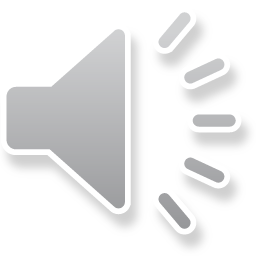 II. Thực hành, luyện tập.
Đề bài:
2. Các bước viết
a. Tìm ý.
- Truyện có tên là gì? Vì sao em chọn kể lại truyện này?
- Hoàn cảnh xảy ra câu chuyện như thế nào?
- Truyện có những nhân vật nào?
- Truyện gồm những sự việc nào? Các sự việc xảy ra theo trình tự nào?
 -Truyện kết thúc như thế nào?
- Cảm nghĩ của em về truyện?
Bước 2. Tìm ý, lập dàn ý.
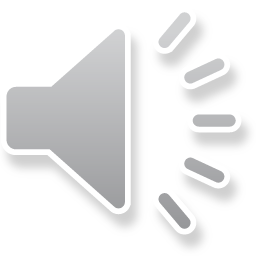 II. Thực hành, luyện tập.
Đề bài:
b. Lập dàn ý.
2. Các bước viết
Bước 2. Tìm ý, lập dàn ý.
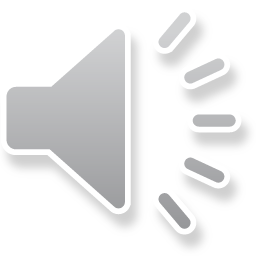 II. Thực hành, luyện tập.
Đề bài:
2. Các bước viết
…………………………………………………………………………………………………………………………………………………………………………………………………………………………………………………………………………………………………………………………………………………………………………………………………………………….
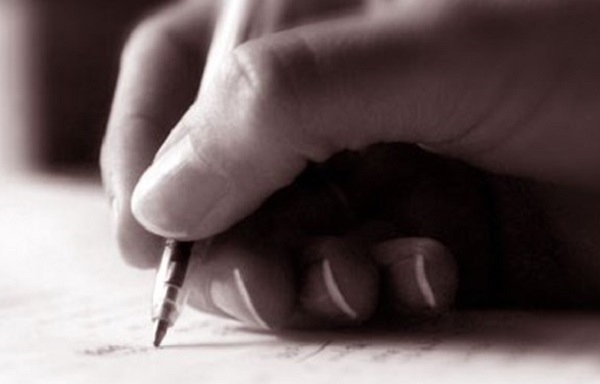 Bước 3: Viết bài.
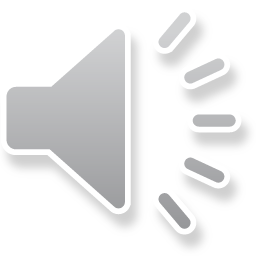 II. Thực hành, luyện tập.
Đề bài:
2. Các bước viết
Bước 4: Xem lại và chỉnh sửa, rút kinh nghiệm.
Lần 1
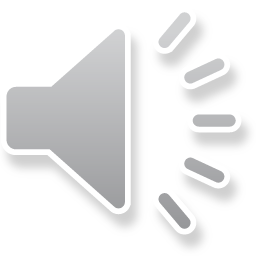 II. Thực hành, luyện tập.
Đề bài:
2. Các bước viết
- Đọc kĩ bài viết của mình và khoanh tròn những lỗi chính tả, lỗi sử dụng từ ngữ (nếu có). Sau đó sửa lại các lỗi đó.
- Gạch chân những câu sai ngữ pháp bằng cách phân tích cấu trúc ngữ pháp và sửa lại cho đúng (nếu có).
Bước 4: Xem lại và chỉnh sửa, rút kinh nghiệm.
Lần 2
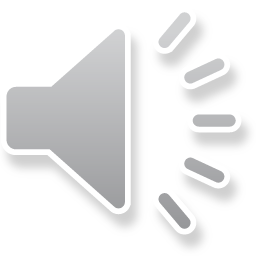 II. Thực hành, luyện tập.
Đề bài:
2. Các bước viết
Bước 5: Trình bày sản phẩm trước nhóm và tham gia góp ý cho các bạn trong nhóm.
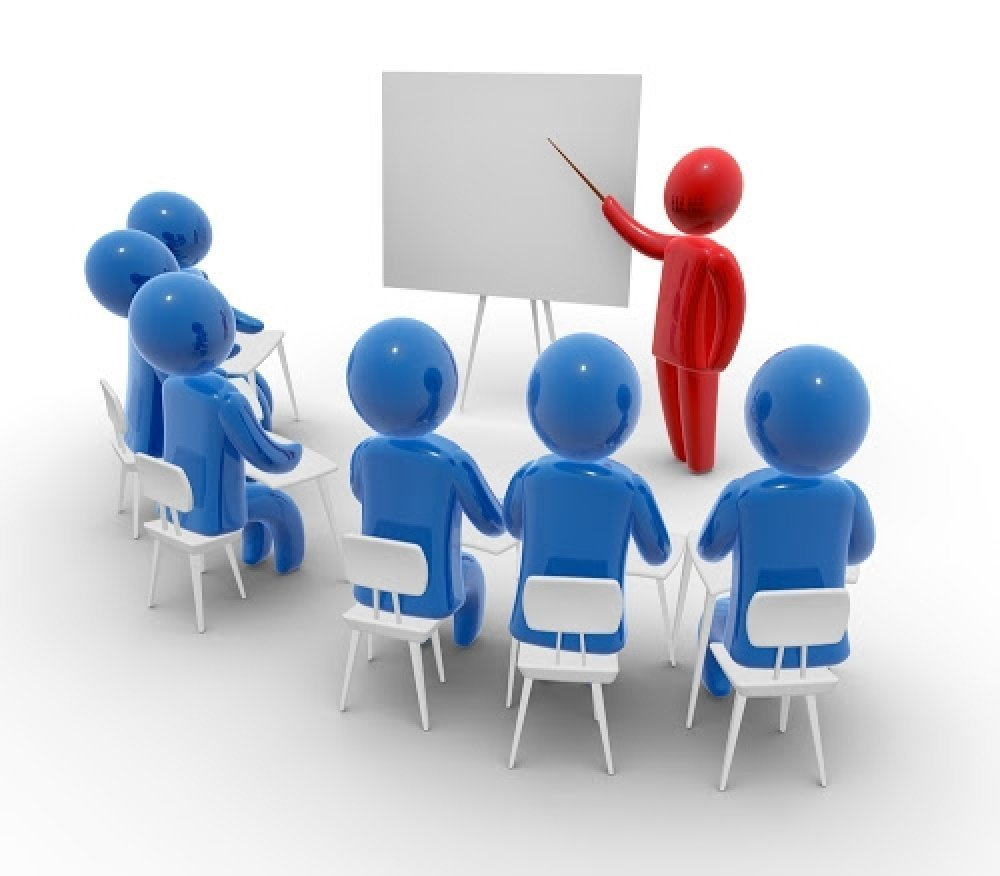 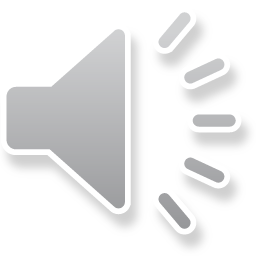 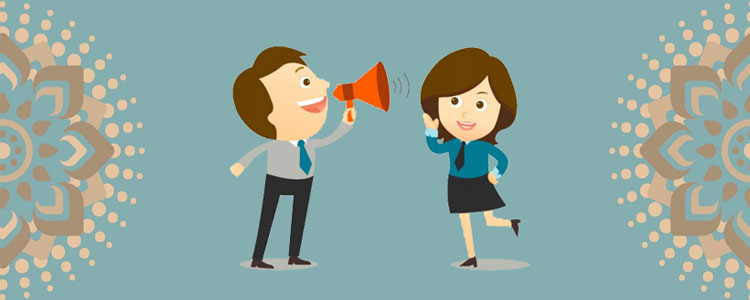 NÓI VÀ NGHE
KỂ LẠI MỘT TRUYỆN CỔ TÍCH
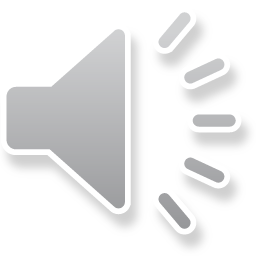 NÓI VÀ NGHE
KỂ LẠI MỘT TRUYỆN CỔ TÍCH
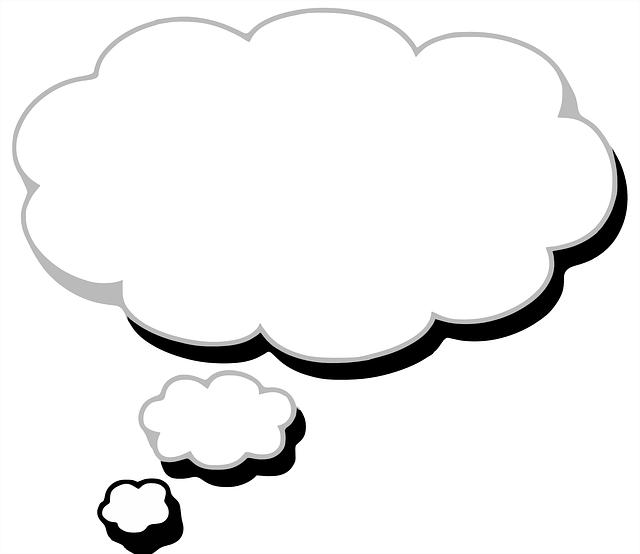 Nghe và xem một đoạn 
video (có tiếng và hình)
 kể một câu chuyện cổ tích.
Em có nhận xét gì về giọng kể, ngôi kể?
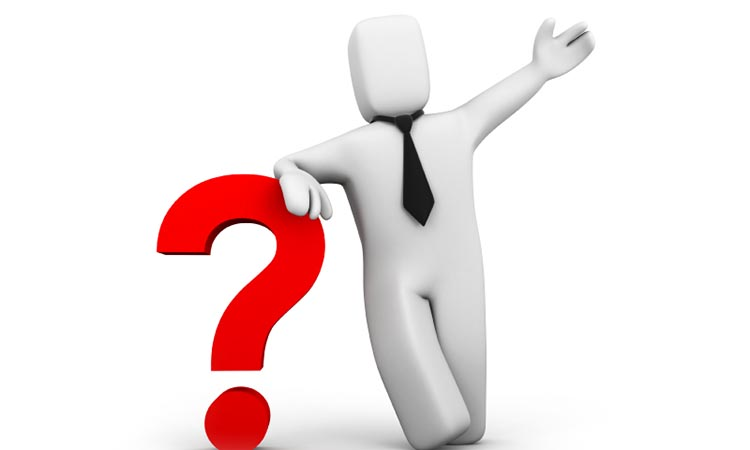 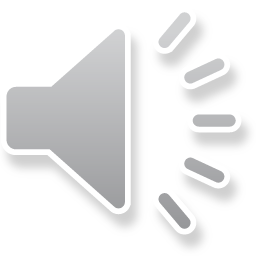 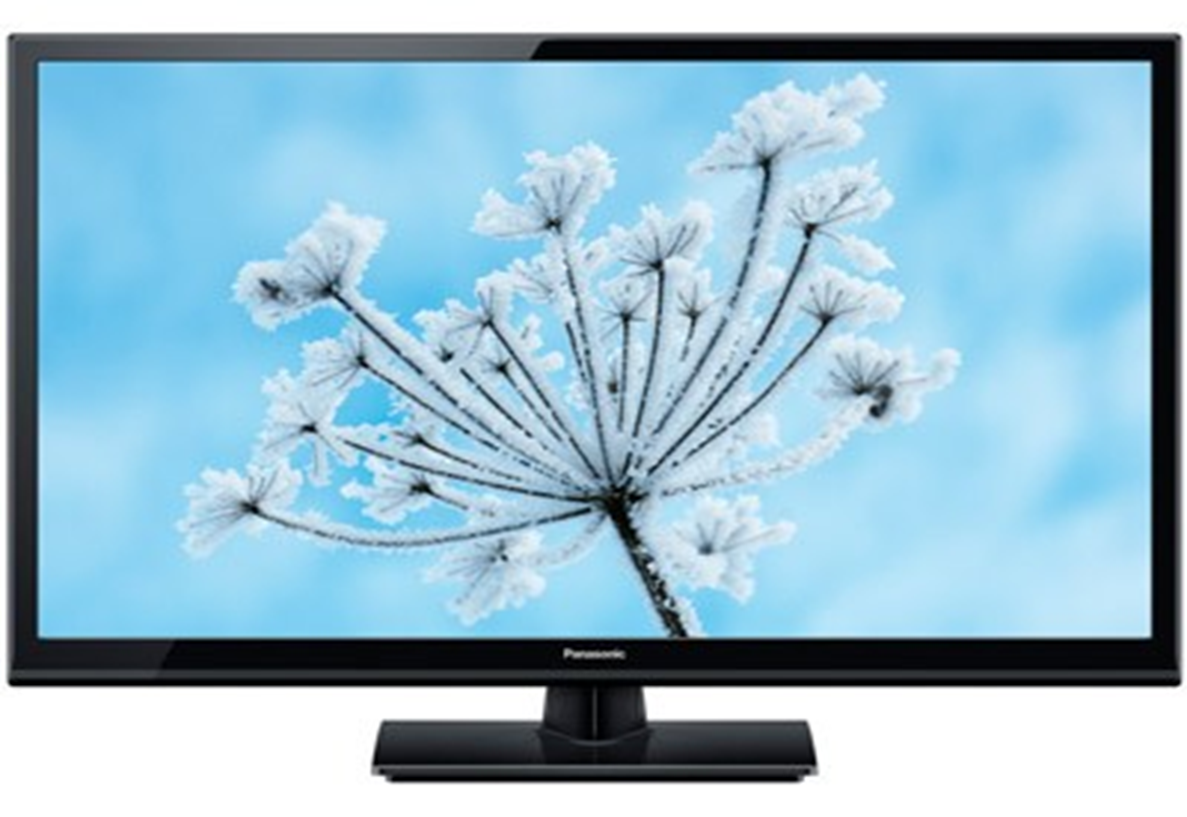 VIDEO 
SỰ 
TÍCH
 HỒ 
GƯƠM
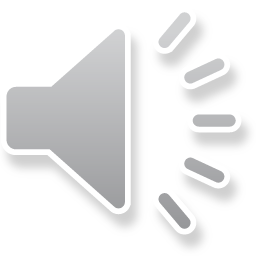 I. YÊU CẦU CHUNG
* Với người nói:
- Không viết văn mà kể lại truyền thuyết hoặc cổ tích đó bằng lời.
- Bám sát sự kiện chính nhưng có thể sáng tạo thêm những chi tiết hình ảnh, cách kết thúc truyện
- Phân biệt kể miệng ( văn nói) với kể bằng viết ( văn viết), chú ý cách kể, giọng kể, kết hợp với ngôn ngữ hình thể ( cử chỉ, ánh mắt, nét mặt,...) phù hợp với nội dung câu chuyện. Trong trường hợp cần thiết, người kể có thể sử dụng các thiết bị hỗ trợ khác (tranh, ảnh, video,...)
* Với người nghe: 
- Chú ý lắng nghe bạn trình bày để nắm và hiểu được nội dung chính của câu chuyện mà bạn kể; có đưa ra được những nhận xét được về ưu điểm, yếu tố sáng tạo trong lời kể của bạn hay điểm hạn chế của bạn.
- Cần có thái độ chú ý tôn trọng, nghiêm túc, đúng mực, động viên khi nghe bạn kể chuyện.
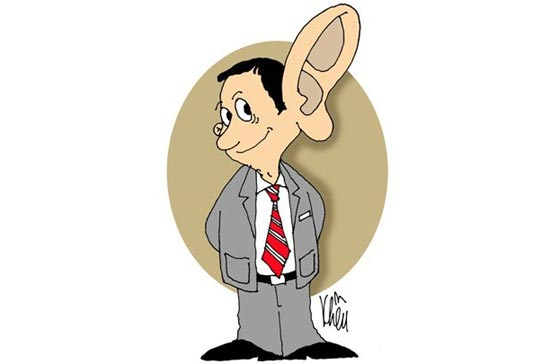 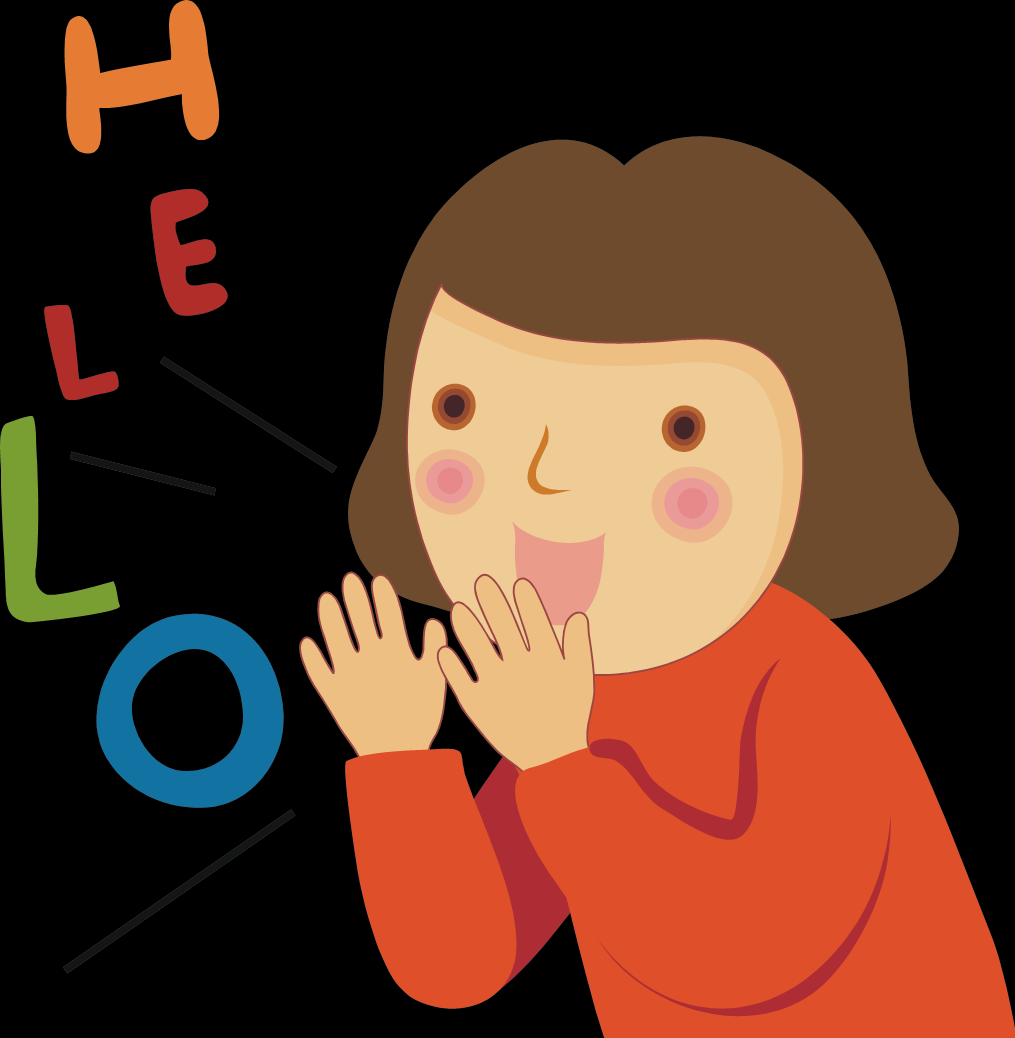 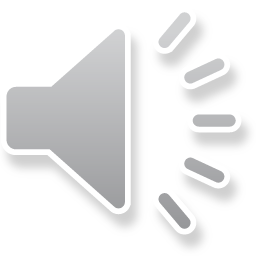 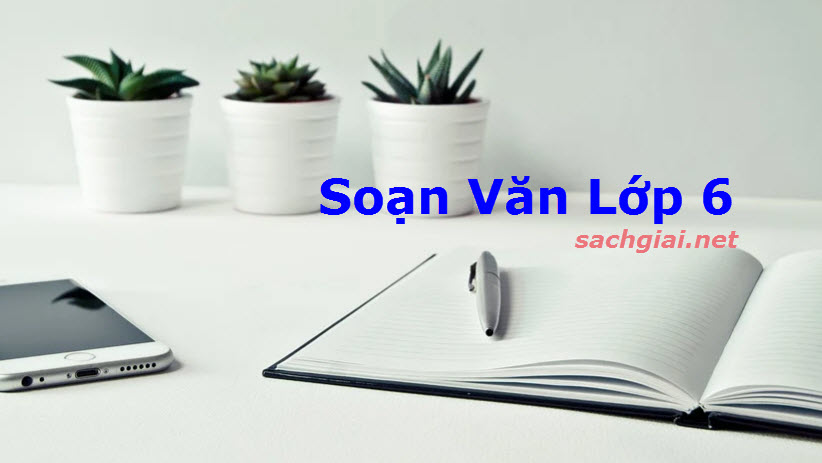 VIẾT 
KỂ LẠI MỘT TRUYỆN CỔ TÍCH
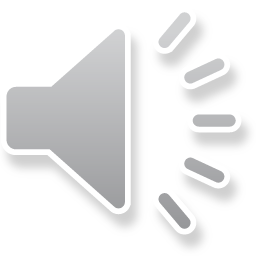 BÀI VĂN CỦA HS – NGUỒN INTERNET
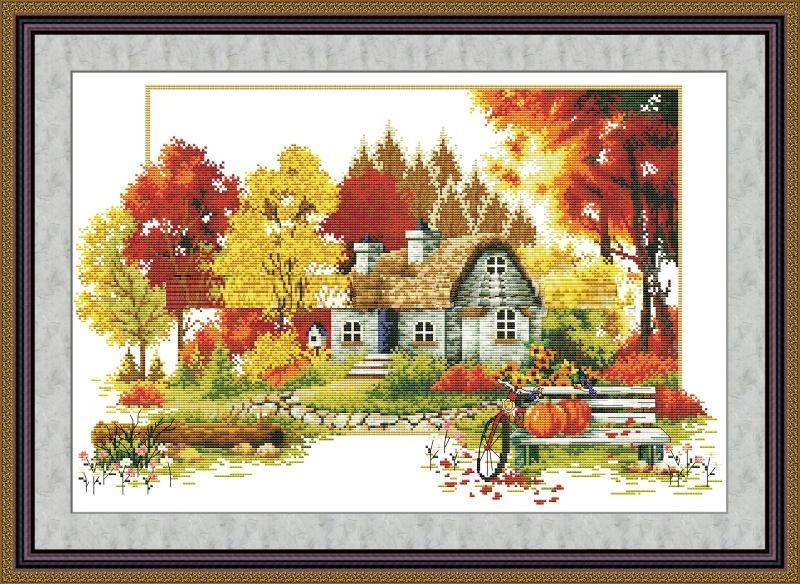 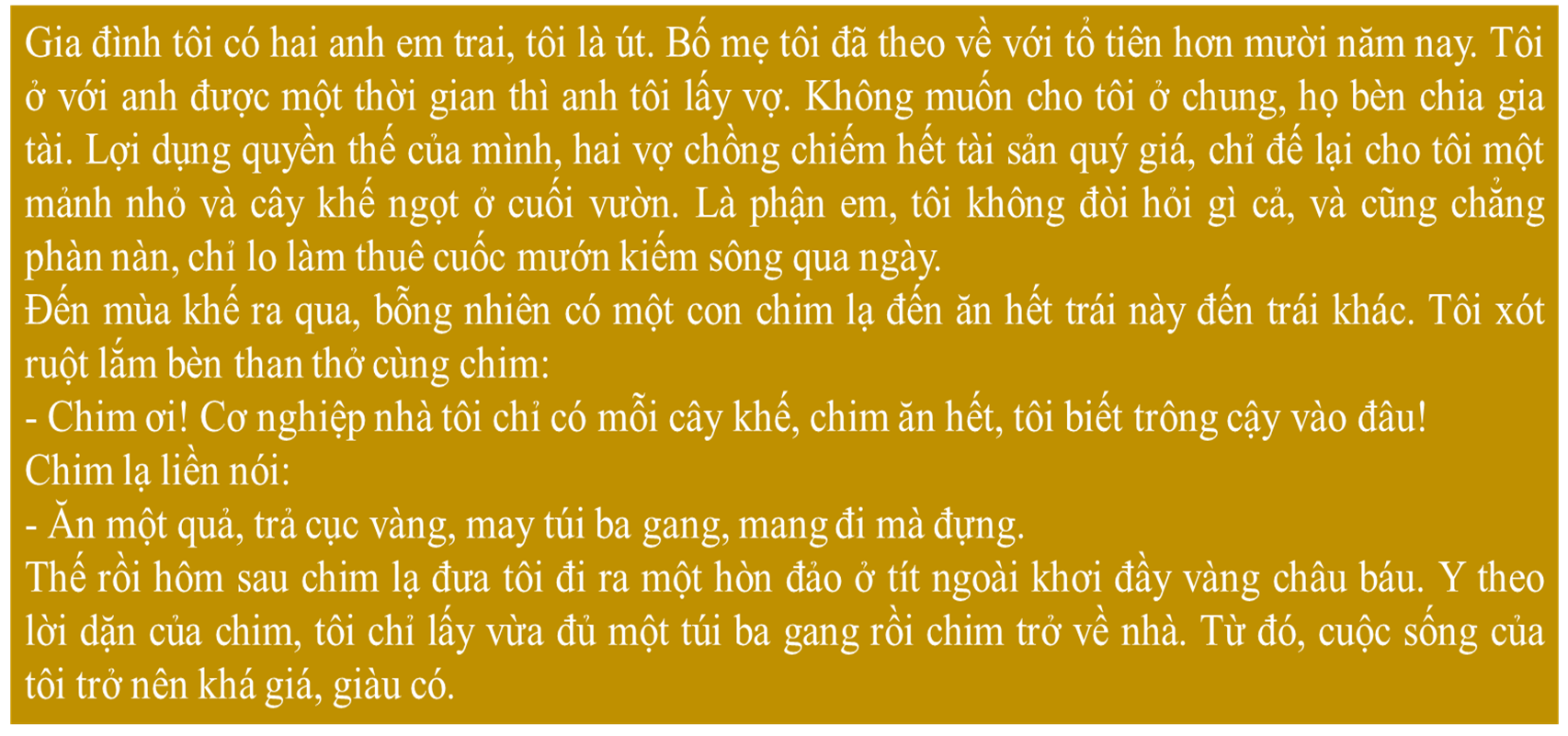 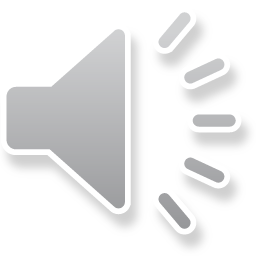 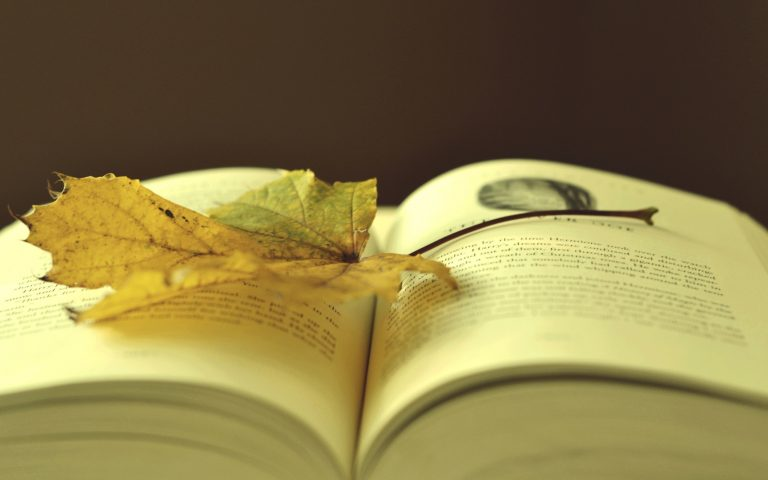 Em đã từng đọc, được nghe kể nhiều truyện cổ tích hay. Có những truyện để lại ấn tượng rất sâu đậm trong kí ức của em. Có khi nào em muốn tự mình kể lại cho mọi người nghe những câu chuyện thú vị đó hay không? Cách thức kể như thế nào?....Bài học này sẽ hướng dẫn những bước cơ bản để em biết cách viết bài văn kể lại một truyện cổ tích.
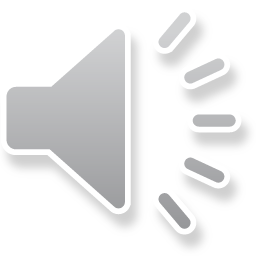 I. Cách kể lại một truyện cổ tích.
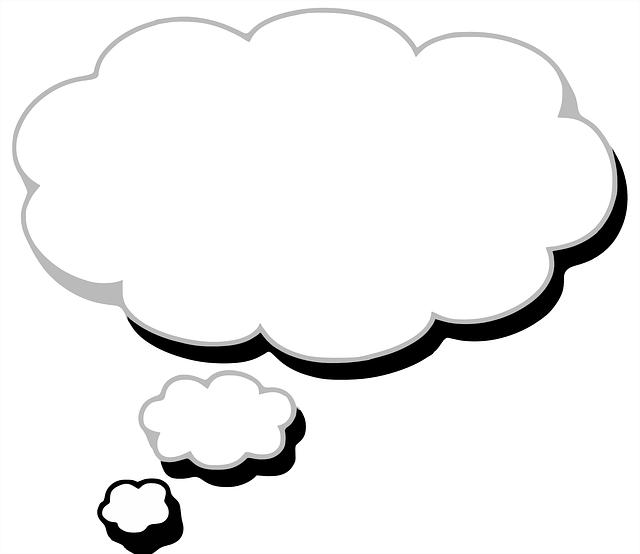 Theo em, kể lại một câu truyện cổ tích nghĩa là  làm gì?
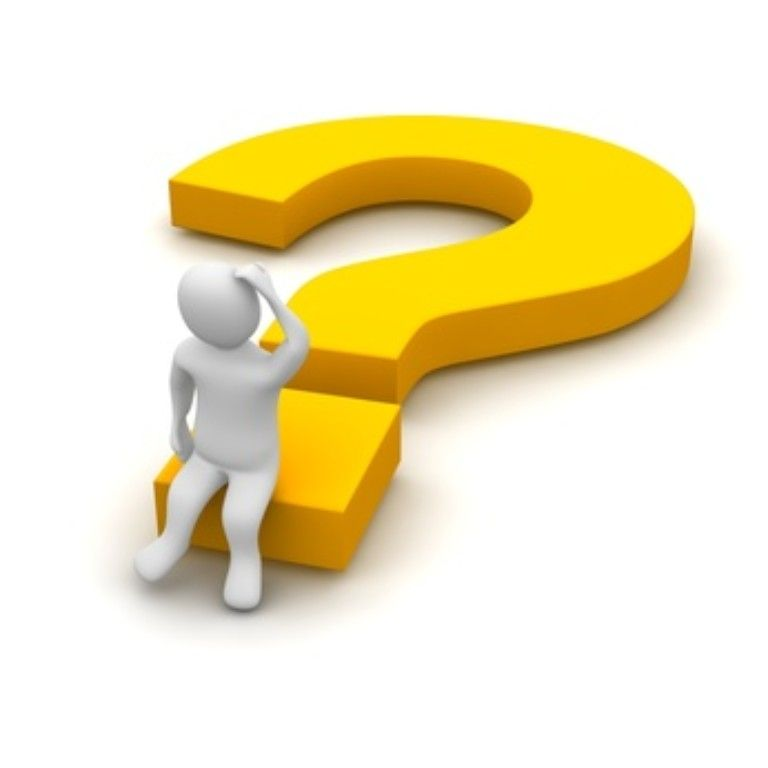 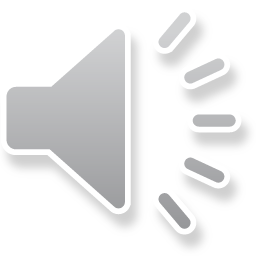 I. Cách kể lại một truyện cổ tích.
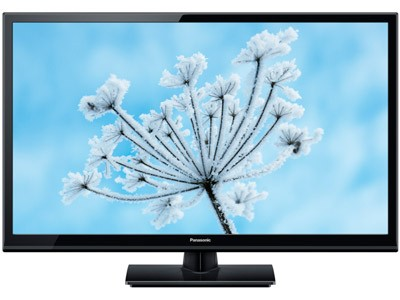 1. Kể lại một truyện cổ tích thuộc loại văn kể chuyện – văn tự sự. Kể lại một truyện cổ tích là dùng lời văn của mình kể lại nội dung một truyện cổ tích đã học (hoặc đã đọc, đã nghe).
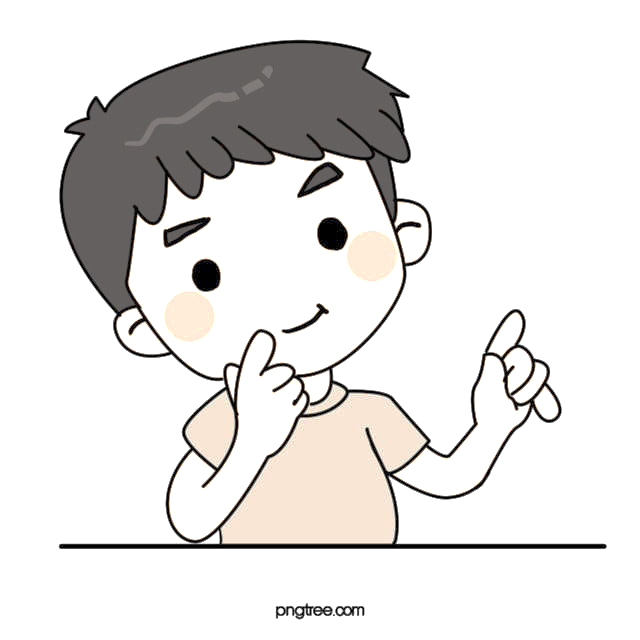 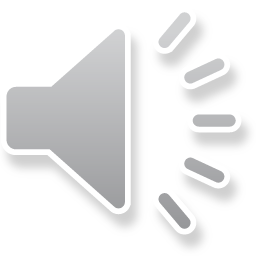 I. Cách kể lại một truyện cổ tích.
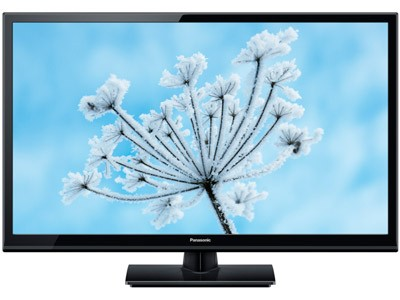 2. Yêu cầu đối với kiểu bài.
- Người kể sử dụng ngôi thứ 3.
- Các sự việc được trình bày theo trình tự thời gian.
- Đảm bảo kể được đầy đủ các sự việc quan trọng trong truyện, đặc biệt là các yếu tố kì ảo, hoang đường.
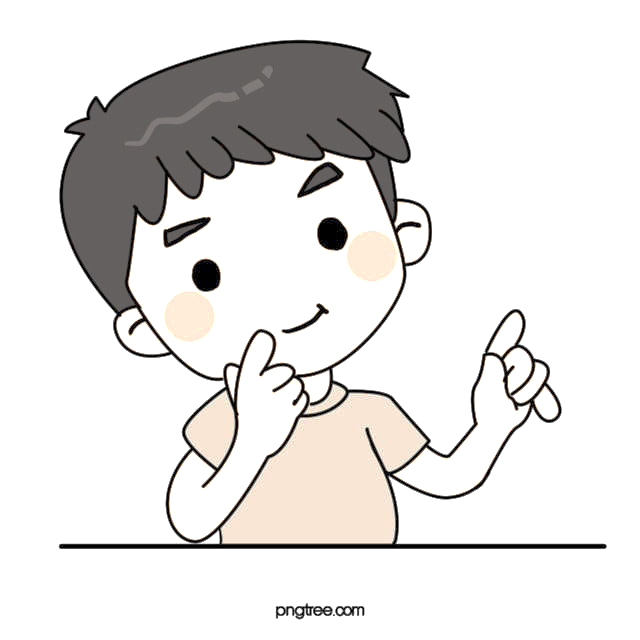 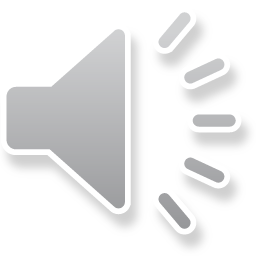 I. Cách kể lại một truyện cổ tích.
Mở bài: Giới thiệu truyện cổ tích sẽ kể lại (tên truyện, lí do kể).
Thân bài: Giới thiệu nhân vật, hoàn cảnh xảy ra câu chuyện. Trình bày sự việc đã xảy ra trong câu chuyện theo trình tự thời gian.
3. Bố cục.
Kết bài: Nêu cảm nghĩ về truyện vừa kể.
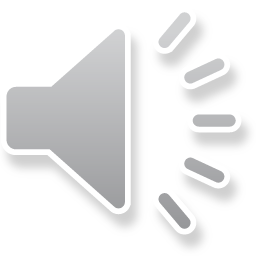 II. Thực hành, luyện tập.
Đề bài:
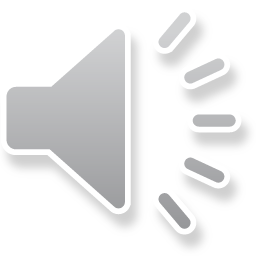 II. Thực hành, luyện tập.
Bước 1: Chuẩn bị trước khi viết
Bước 2: Tìm ý và lập dàn ý
2. Các bước
Bước 3: Viết
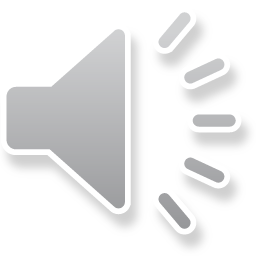 II. Thực hành, luyện tập.
Đề bài:
2. Các bước viết
+ Đề bài yêu cầu viết về vấn đề gì?
Xác định đề tài.
Bước 1. Chuẩn bị trước khi viết.
+ Kiểu bài mà đề yêu cầu là gì?
Thu thập tư liệu.
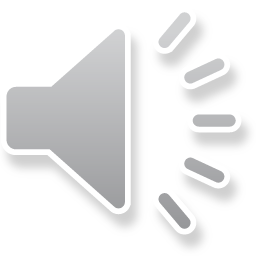 II. Thực hành, luyện tập.
Đề bài:
2. Các bước viết
a. Tìm ý.
- Truyện có tên là gì? Vì sao em chọn kể lại truyện này?
- Hoàn cảnh xảy ra câu chuyện như thế nào?
- Truyện có những nhân vật nào?
- Truyện gồm những sự việc nào? Các sự việc xảy ra theo trình tự nào?
 -Truyện kết thúc như thế nào?
- Cảm nghĩ của em về truyện?
Bước 2. Tìm ý, lập dàn ý.
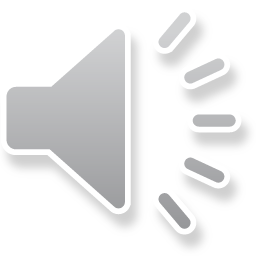 II. Thực hành, luyện tập.
Đề bài:
b. Lập dàn ý.
2. Các bước viết
Bước 2. Tìm ý, lập dàn ý.
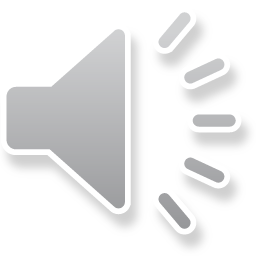 II. Thực hành, luyện tập.
Đề bài:
2. Các bước viết
…………………………………………………………………………………………………………………………………………………………………………………………………………………………………………………………………………………………………………………………………………………………………………………………………………………….
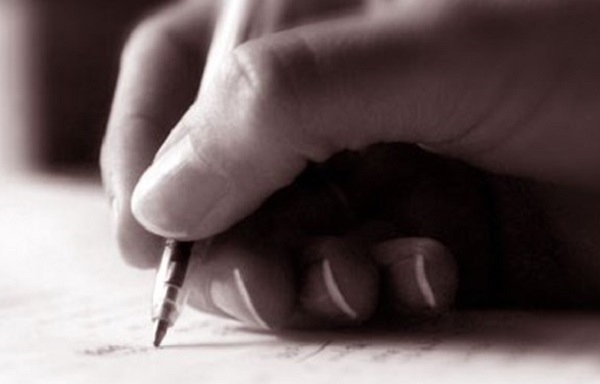 Bước 3: Viết bài.
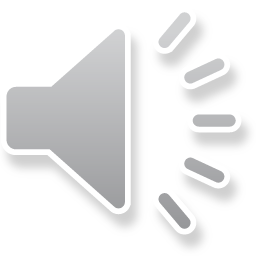 II. Thực hành, luyện tập.
Đề bài:
2. Các bước viết
Bước 4: Xem lại và chỉnh sửa, rút kinh nghiệm.
Lần 1
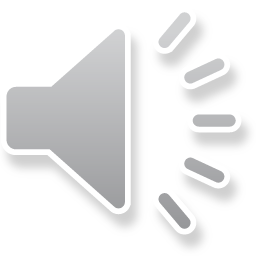 II. Thực hành, luyện tập.
Đề bài:
2. Các bước viết
- Đọc kĩ bài viết của mình và khoanh tròn những lỗi chính tả, lỗi sử dụng từ ngữ (nếu có). Sau đó sửa lại các lỗi đó.
- Gạch chân những câu sai ngữ pháp bằng cách phân tích cấu trúc ngữ pháp và sửa lại cho đúng (nếu có).
Bước 4: Xem lại và chỉnh sửa, rút kinh nghiệm.
Lần 2
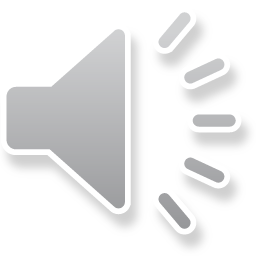 II. Thực hành, luyện tập.
Đề bài:
2. Các bước viết
Bước 5: Trình bày sản phẩm trước nhóm và tham gia góp ý cho các bạn trong nhóm.
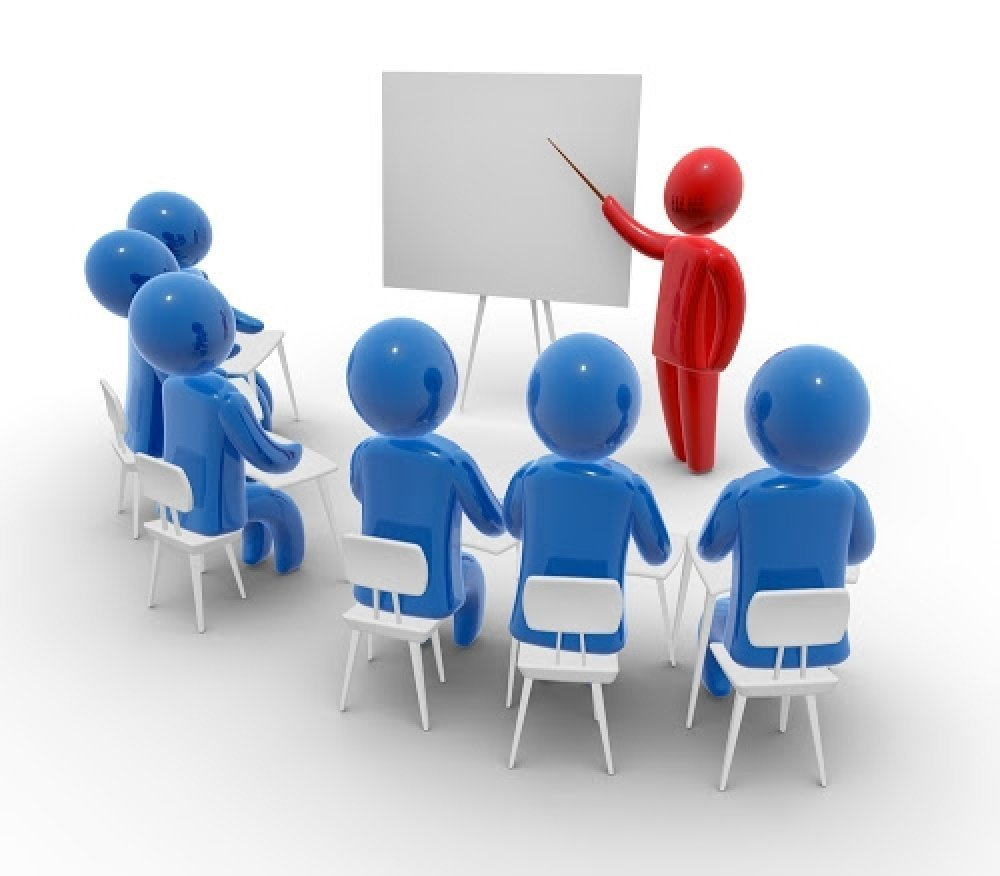 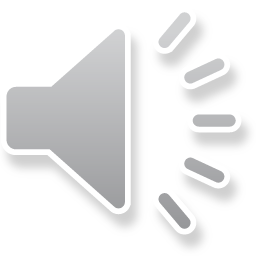